AHRQ Safety Program for Surgery
Sustainability
Sustainability and the Premortem Tool
AHRQ Pub. No. 16(18)-0004-15-EF
December 2017
[Speaker Notes: SAY:
This module will cover Sustainability and the Premortem Tool. Projects can fail for many reasons, and the safe surgery project is no exception to this possibility. Understanding barriers that can impede project implementation will help your team plan for the sustainability of your project’s achievements.]
Learning Objectives
After this session, you will be able to–
List benefits of a premortem exercise from the sustainability perspective
Use the Comprehensive Unit-based Safety Program (CUSP) Premortem Tool to identify risks to sustaining your efforts
[Speaker Notes: SAY:
After this session, you will be able to list the benefits of looking at what could cause a project to fail to sustain. You will also be able to use the Premortem Tool from the Comprehensive Unit-based Safety Program (CUSP). 
The premortem tool proactively raises awareness to potential risks, providing teams the opportunity to address those issues.]
Problem Statement
Projects fail for many reasons
This safety project is no exception
Recognize potential barriers and complications to aid project implementation
Anticipate problems to help teams sustain improvements
[Speaker Notes: SAY:
Projects often fail due to many circumstances. This project is no exception. Understanding potential barriers to and complications of project implementation can help teams prepare to sustain improvements. 
This module will walk through ways to identify those barriers. Generally, a premortem is conducted at the beginning of the project. This allows teams to reflect on how the project might fail before it starts. In this module, the premortem exercise is framed to anticipate problems or barriers to sustainability.
The premortem is a step toward sustaining the surgical safety initiatives in your unit. The idea is to brainstorm for possible failure points in order to address them.]
Preparing To Lead1
In a postmortem, an autopsy is performed to learn why a patient died. 
While it may be helpful, it does not help the central figure in the medical drama—  the patient.
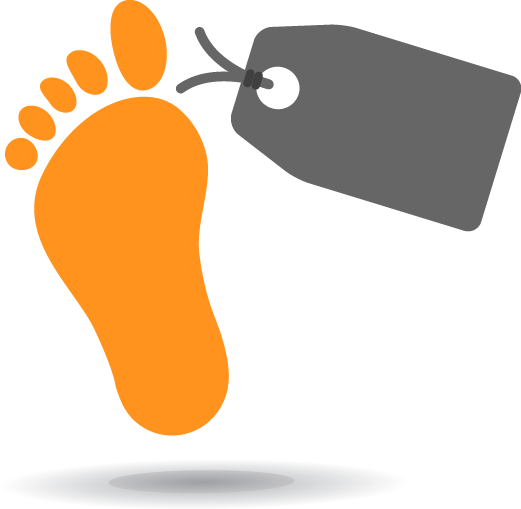 [Speaker Notes: SAY:
To better understand the premortem, consider the postmortem process. In the postmortem, the autopsy is performed to find out why the patient died. While that is helpful to the clinicians and those interested in the results, it doesn’t help the patient.]
Preparing To Lead
The Premortem Exercise helps you– 
Imagine the project has failed 
Brainstorm contributing factors that led to this failure
Develop plans to mitigate these barriers to sustaining success
[Speaker Notes: SAY:
Similarly, doing a postmortem for a project after it ends doesn’t help the functioning project. A premortem encourages you to imagine that the project has failed and brainstorm the reasons that could lead to this failure. After barriers to success are identified, develop plans to mitigate the barriers. 
Work on this exercise as a team. If you complete the exercise individually, have team members share their responses with the team.]
Preparing To Lead
Identify potential barriers and vulnerabilities
Build intuition and sensitivity to future problems
Encourage team members to speak up during planning stages
Prepare proactive approach to address concerns
[Speaker Notes: SAY:
The premortem exercise is used identify potential barriers and vulnerabilities to long-term safe surgery project successes. The successful use of this tool helps to build team intuition for and sensitivity to future problems.
Projects fail when key stakeholders fail to speak up about their reservations during the planning stages. The premortem for sustainability focuses the safety team’s attention on the longevity of their intervention efforts. It allows the team to prepare a proactive approach to address those concerns.
There are four steps to completing the premortem exercise. The next few slides will review these four steps.]
Premortem Exercise
Step 1
Imagine that you are 2 years into the future, and despite all of the team’s efforts, the surgical safety program has failed—catastrophically 
Many things have gone completely wrong
Ask your team: 
What does the worst-case scenario look like for you and your patients?
[Speaker Notes: SAY:
Imagine that you’re 2 years into the future, and despite all of your best efforts, the safe surgery project has failed. 
ASK:
What might have gone wrong?
SAY:
Let’s assume patient care hasn’t improved. Perhaps no one in your team is engaged. Maybe no one was available to gather data. Maybe no one even ever heard of your safe surgery effort.  
In this first step, ask yourself what the worst-case scenario might look like.]
Premortem Exercise
Step 2
Generate the reasons for this failure to sustain improvements
Spend 10 minutes recording the reasons that could cause this failure
Ask your team: 
What could have caused our project to fail?
[Speaker Notes: SAY:
In step two, consider the reasons that caused your project to fail. Do this as a team. Brainstorm and document all of these reasons. Ask each team member what she or he thinks could go wrong. 
ASK:
Was staff overburdened?
Were there too many competing priorities?
What could have caused our project to fail?]
Lowest	Moderate	Highest
1
2
3
4
5
Premortem Exercise
Step 3
Identify the level of concern for each reason
Use a scale of 1 to 5
Levels of Concern
[Speaker Notes: SAY:
In step 3, identify the concerns that would be raised by each identified potential cause for failure. 
ASK:
Is one more likely to derail your effort than another?
SAY:
Which failures would impede sustainability of the safe surgery project? Use the scale shown here to rank your team’s concerns about each failure.]
Premortem Exercise
Step 4
Prioritize your list of potential reasons for failure
Address the top two or three concerns
Ask your team:
What specific actions can you take to avoid or manage these concerns?
[Speaker Notes: SAY:
In step 4, prioritize the list of reasons why your safe surgery project could fail. Consider the concerns that you identified for each reason. Focus on the top two or three concerns that your group identified.
ASK:
What can your team implement to avoid or mitigate these failure points?]
CUSP Premortem Summary
Two years out, what does the worst-case scenario look like?
What could have caused your project to fail?
What specific actions can you take to avoid or manage these issues?
[Speaker Notes: SAY:
Here’s a summary of the steps in the premortem exercise:
Two years after your safe surgery project has started, what would the worst-case scenario for your efforts look like? 
What could have caused your project to fail?
What specific actions can you take to avoid or manage these issues?
Review and anticipate potential problems throughout the project.
Conduct this premortem exercise with your team and share your insights at a followup meeting.]
Discussion
Set goals for sustainment – what do you want to maintain?
Target the potential risks for failure to achieve sustainment goals
Remember that sustainability is a process, not a project
[Speaker Notes: SAY:
When strategizing for sustainability: 
Set goals for your sustainment. 
ASK:
What elements of your safe surgery project do you want to maintain?
SAY:
Target potential risks for failure in order to achieve success in sustainment. 
Remember that sustainment is more than a project; it is a process. Embed your sustainability plan into your system, and revisit as you move forward.]
Discussion Questions
What aspects of the project are you planning on sustaining and how?
What challenges do you predict for sustaining progress?
How will you address these challenges?
[Speaker Notes: SAY:
Discuss these questions with your team. The resulting conversation will help you plan for sustainability of your safe surgery project.
ASK:
What aspects of the project are you planning to sustain and how?
What challenges do you predict for sustaining progress?
How will you address these challenges?]
References
Klein G. Performing a Project Premortem. Harvard Business Review. Sept 2007. https://hbr.org/2007/09/performing-a-project-premortem. Accessed Aug 22, 2015.